Ребусы
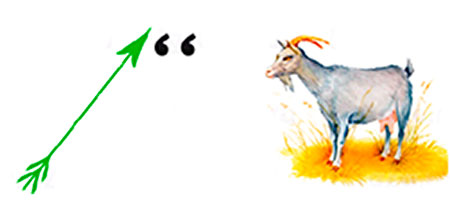 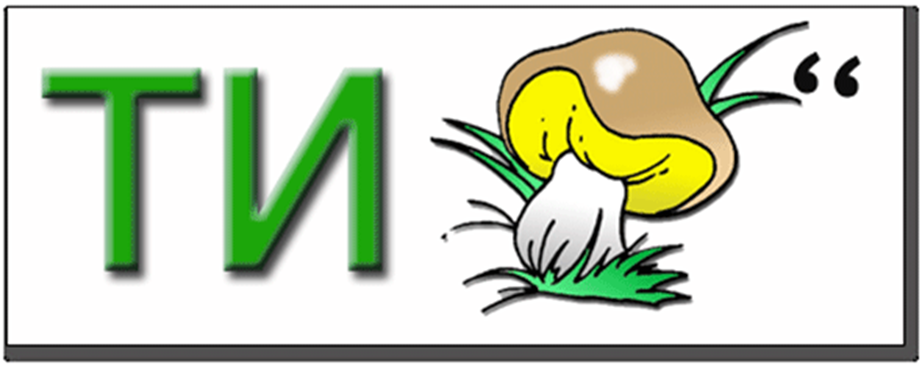 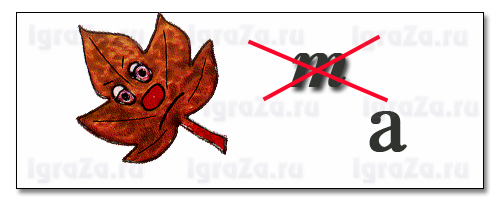 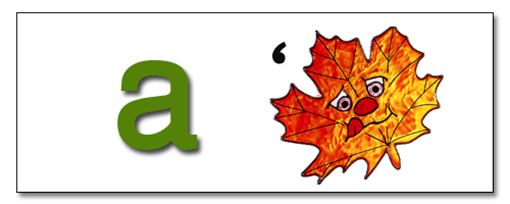 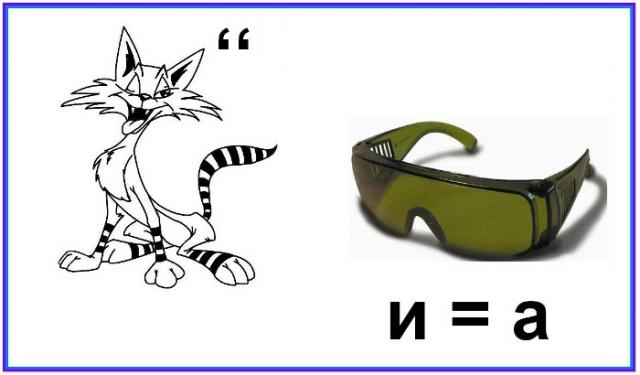 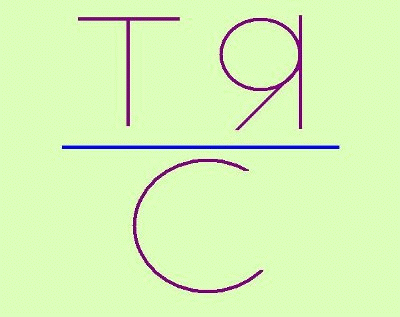 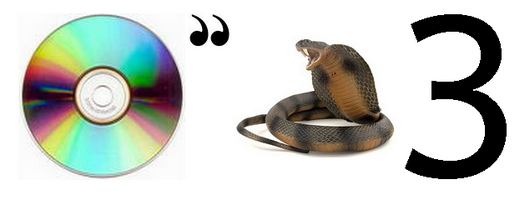 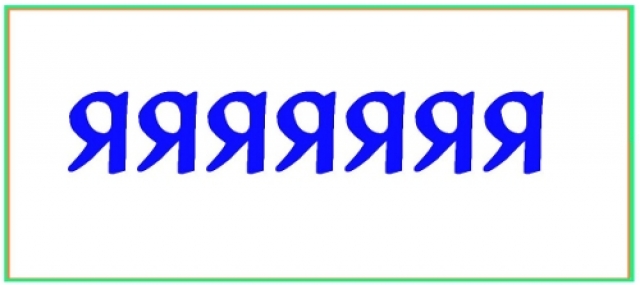 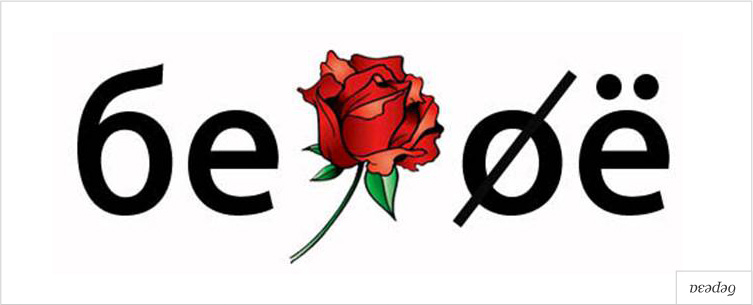 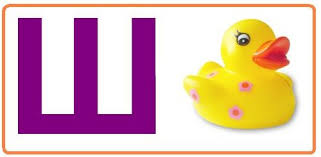 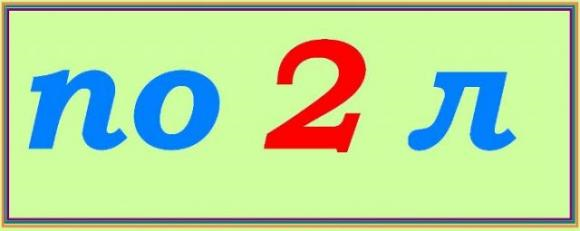 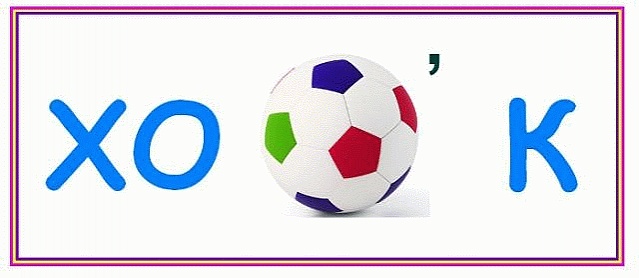 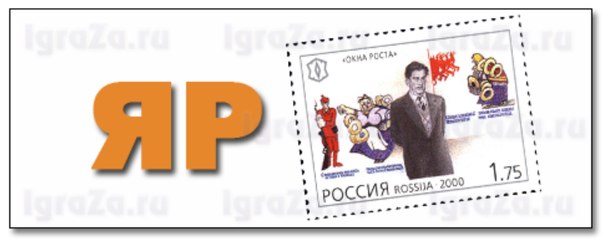 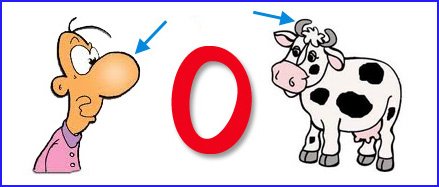 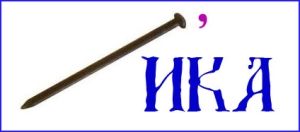 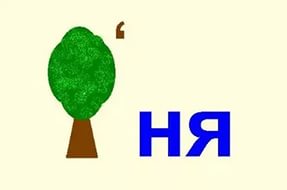 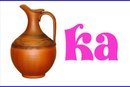 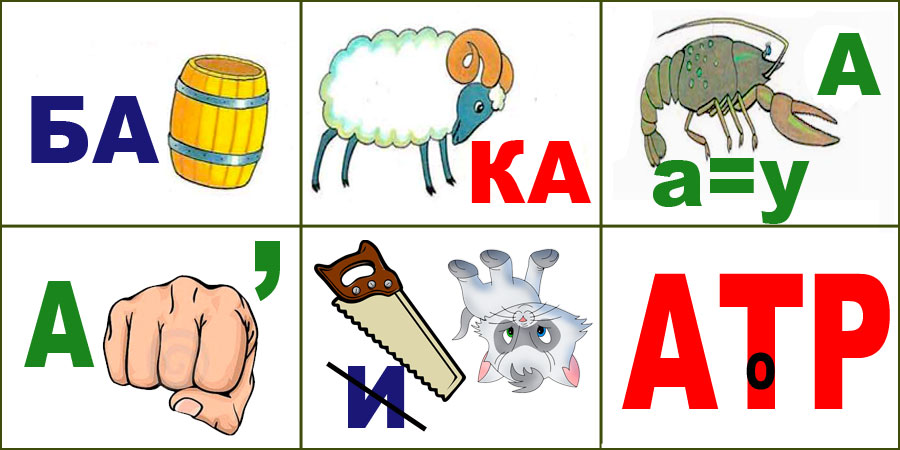 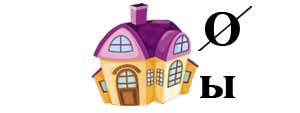 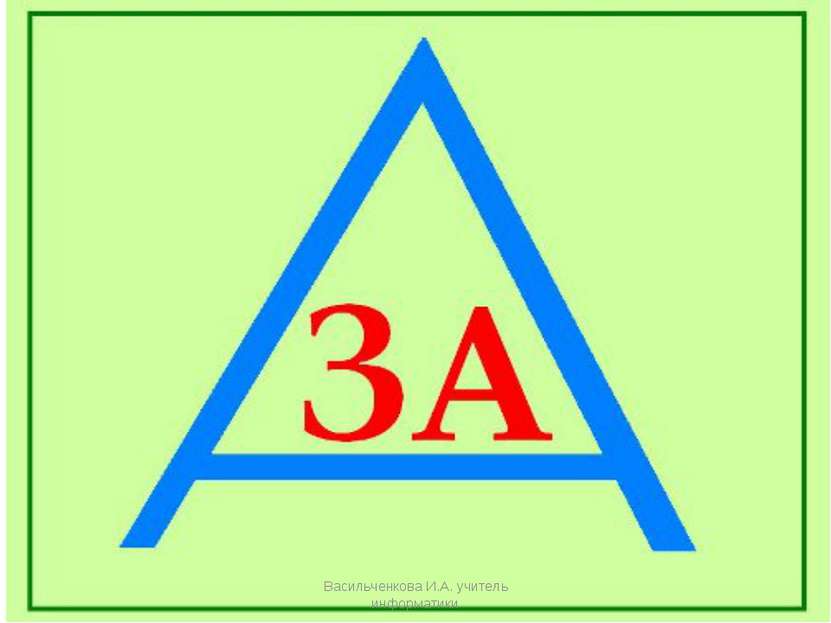 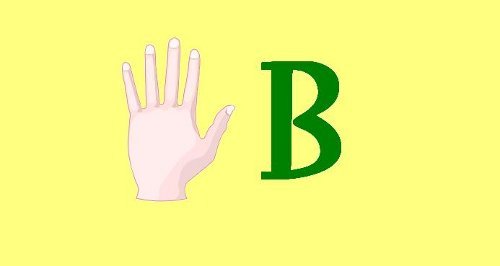 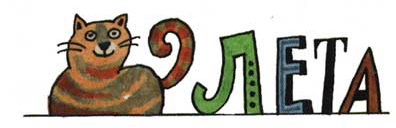 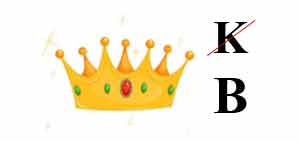 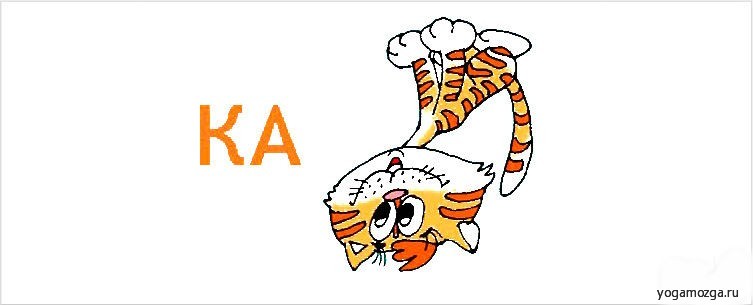 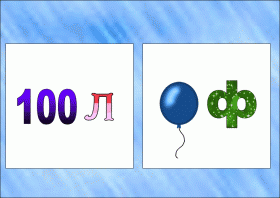 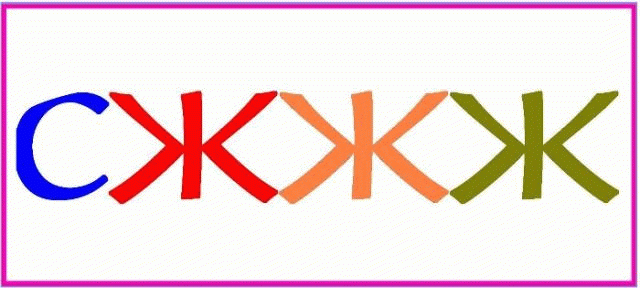 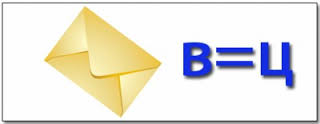 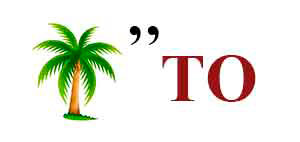 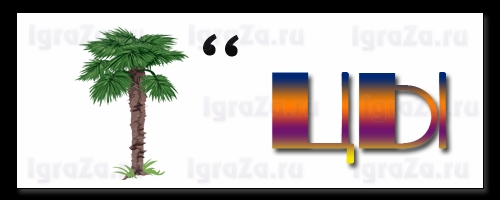